Literacy
Research
Memory
Investigate the relationship between the roots of a cubic equation and its coefficients.
What about polynomial equations of degree n?
Sum of roots 
Product of roots
Coefficients
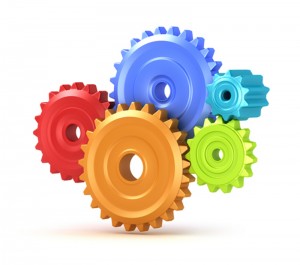 Skill Practice
Stretch
Prove the quadratic formula by completing the square on ax2 + bx + c = 0
Use the quadratic formula to prove the following:
Support
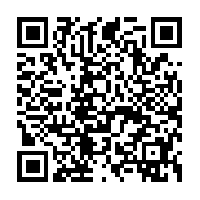 http://wp.me/P3r3Ao-1R
AQA – FP1